Как мы вырастили лук
По мотивам сказки «Репка» Мы придумывали вслух, Как садила бабка горький, Но вполне полезный лук.
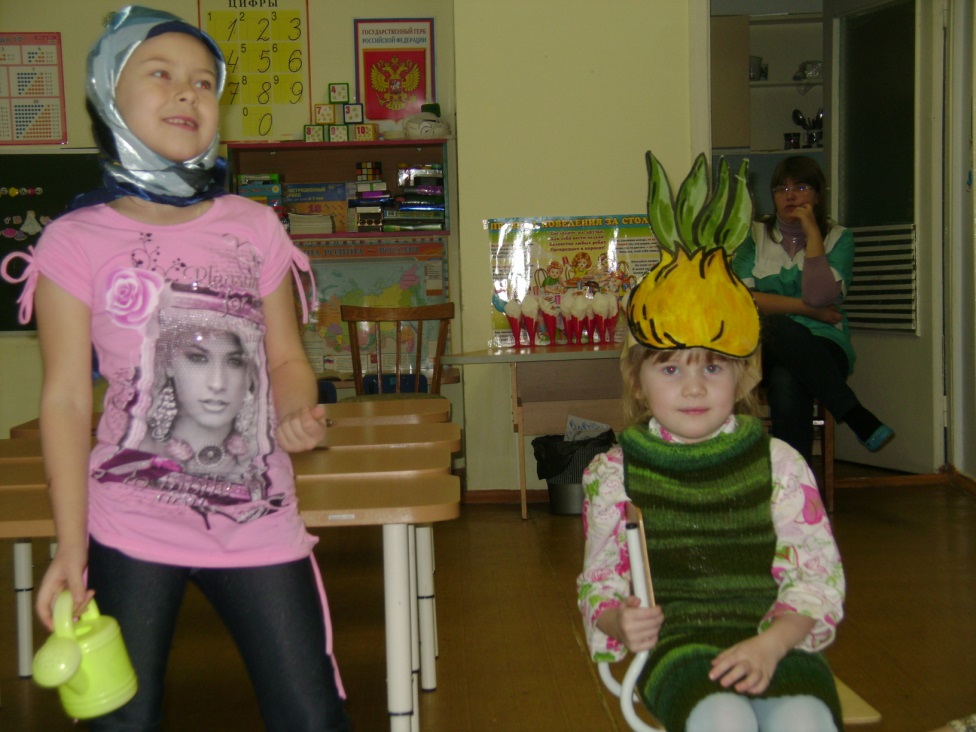 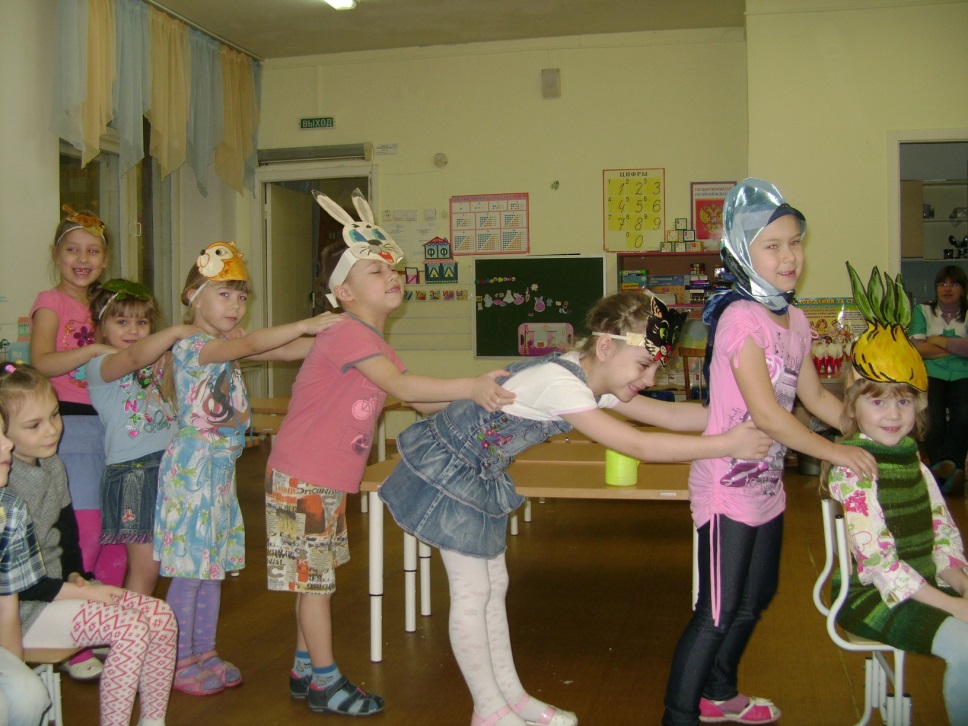 Мы садили, поливали,И нисколько не устали!
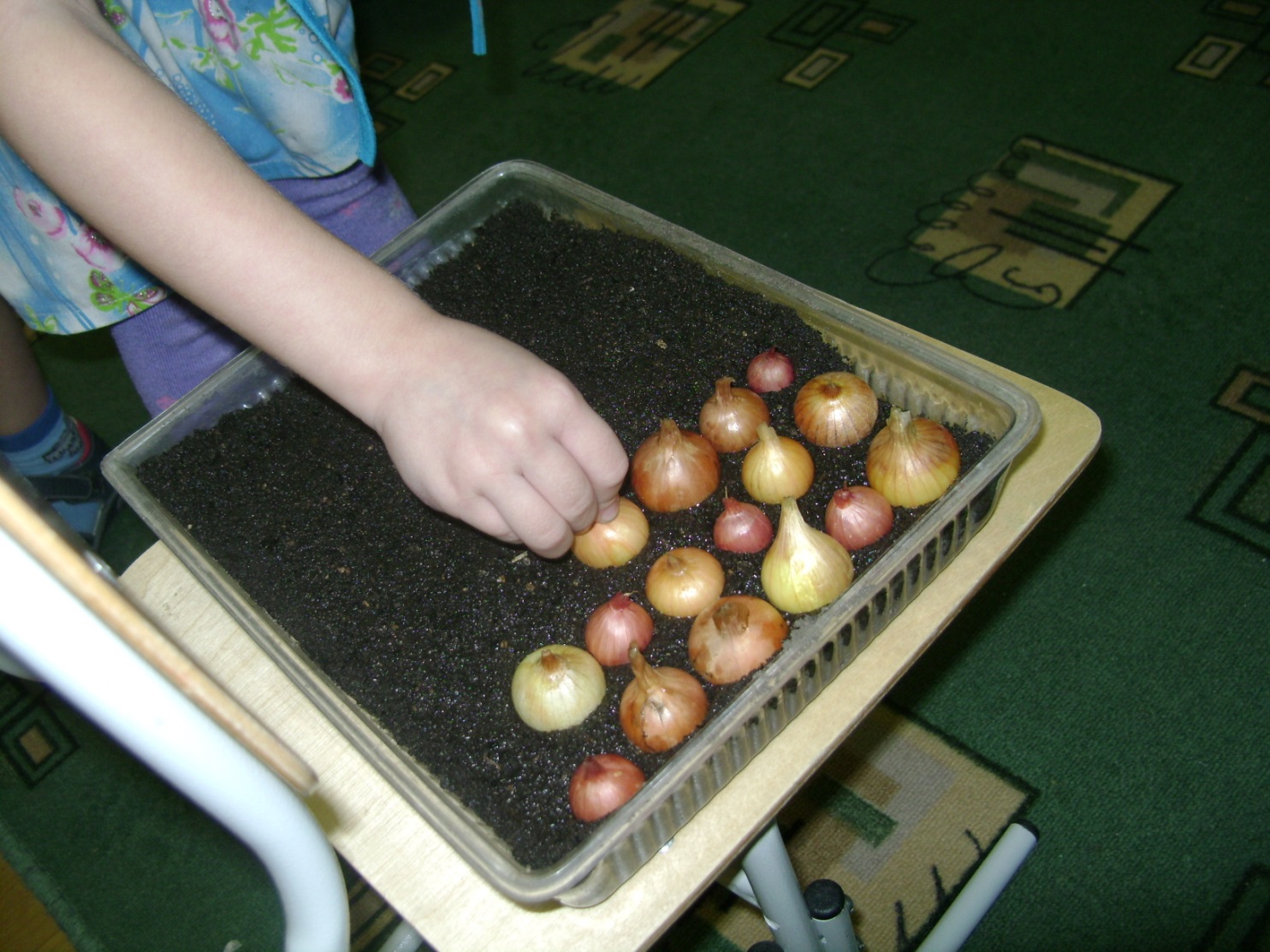 Скоро вырос лук большой,Весь зеленый,Вот такой!
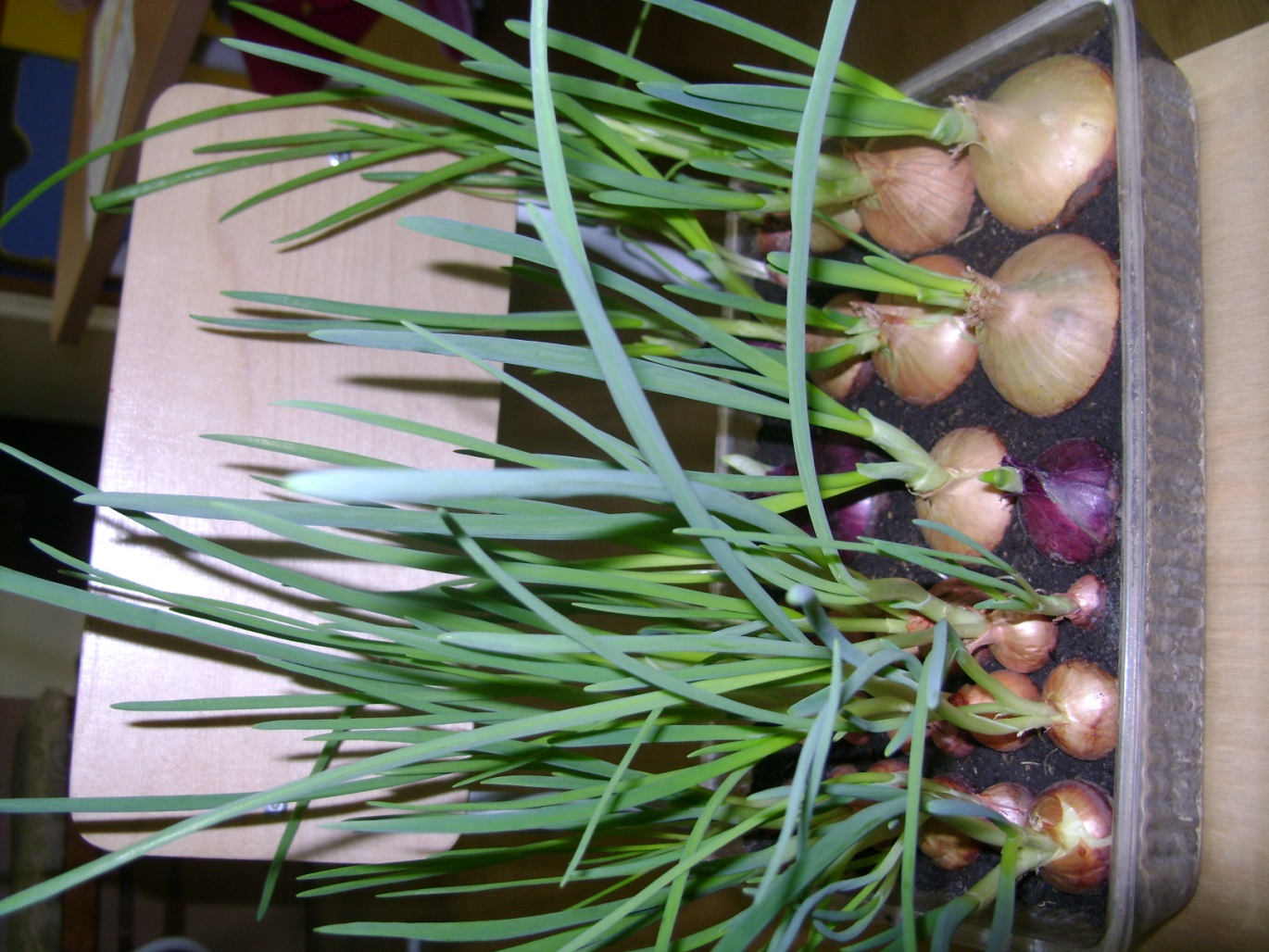 Затем игру нарисовали«Что сначала, что потом»,Чтобы все вокруг узналиО нашем луке золотом.
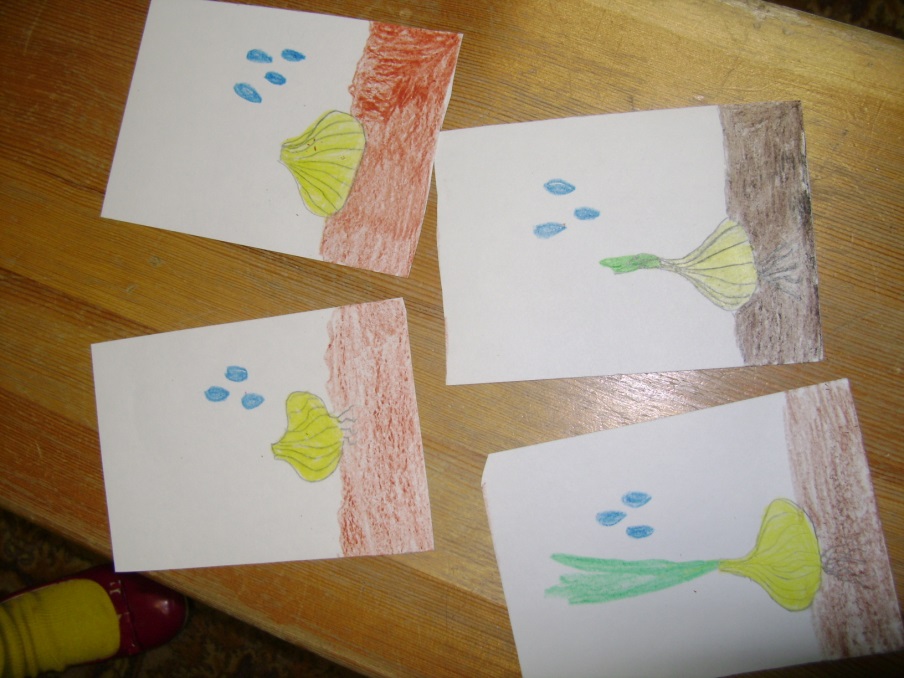 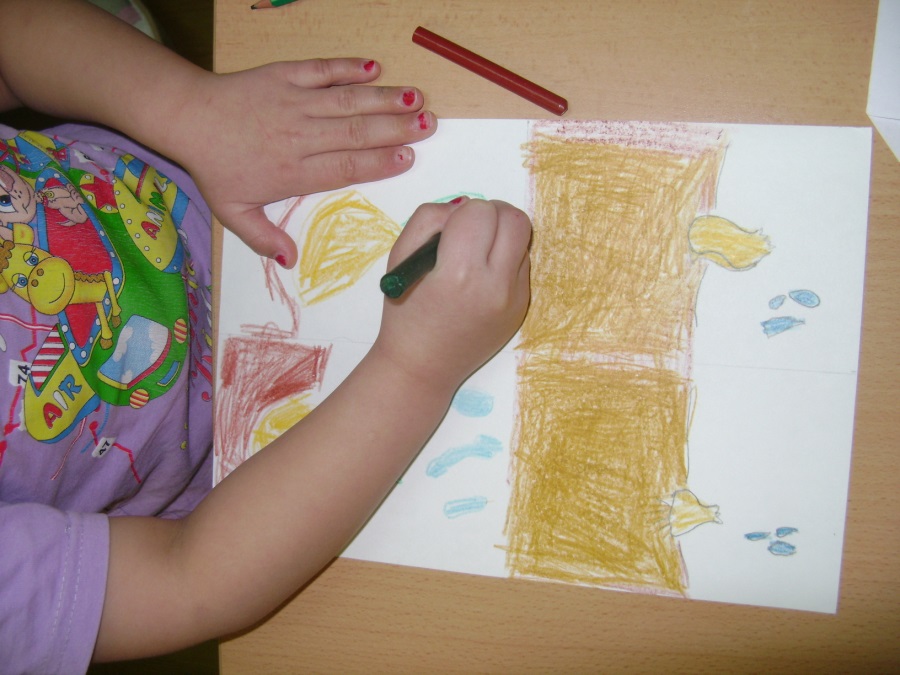 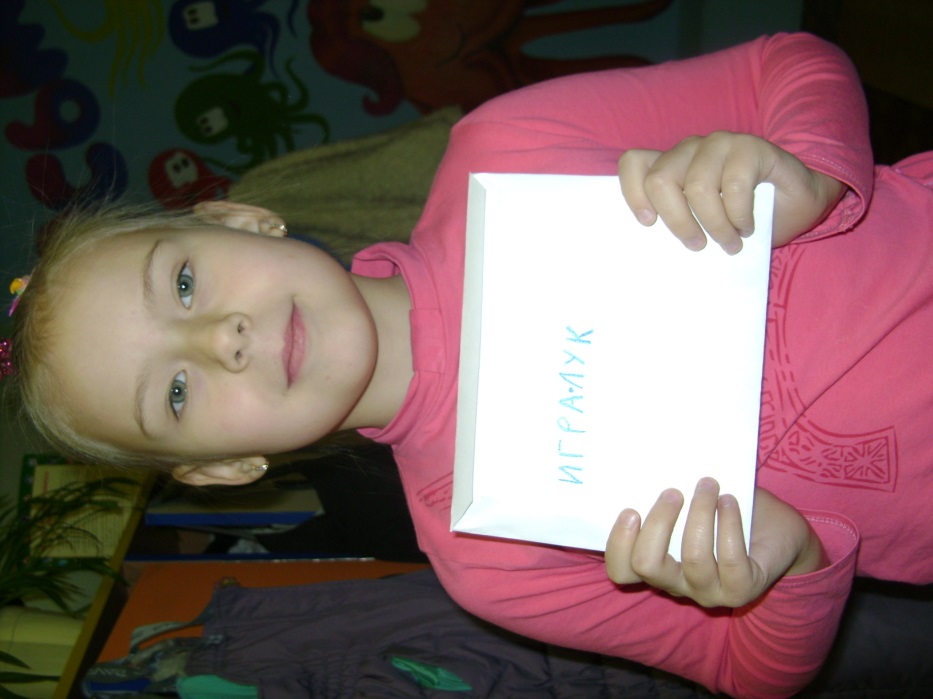 Желаем и Вам хорошего урожая!